Complex queries in the PATENTSCOPE search system
Online
October  
2018
Sandrine Ammann
Marketing & Communications Officer
Agenda
Interfaces 
Search fields
Syntax 
Combination of interfaces
Q&A
Complexity
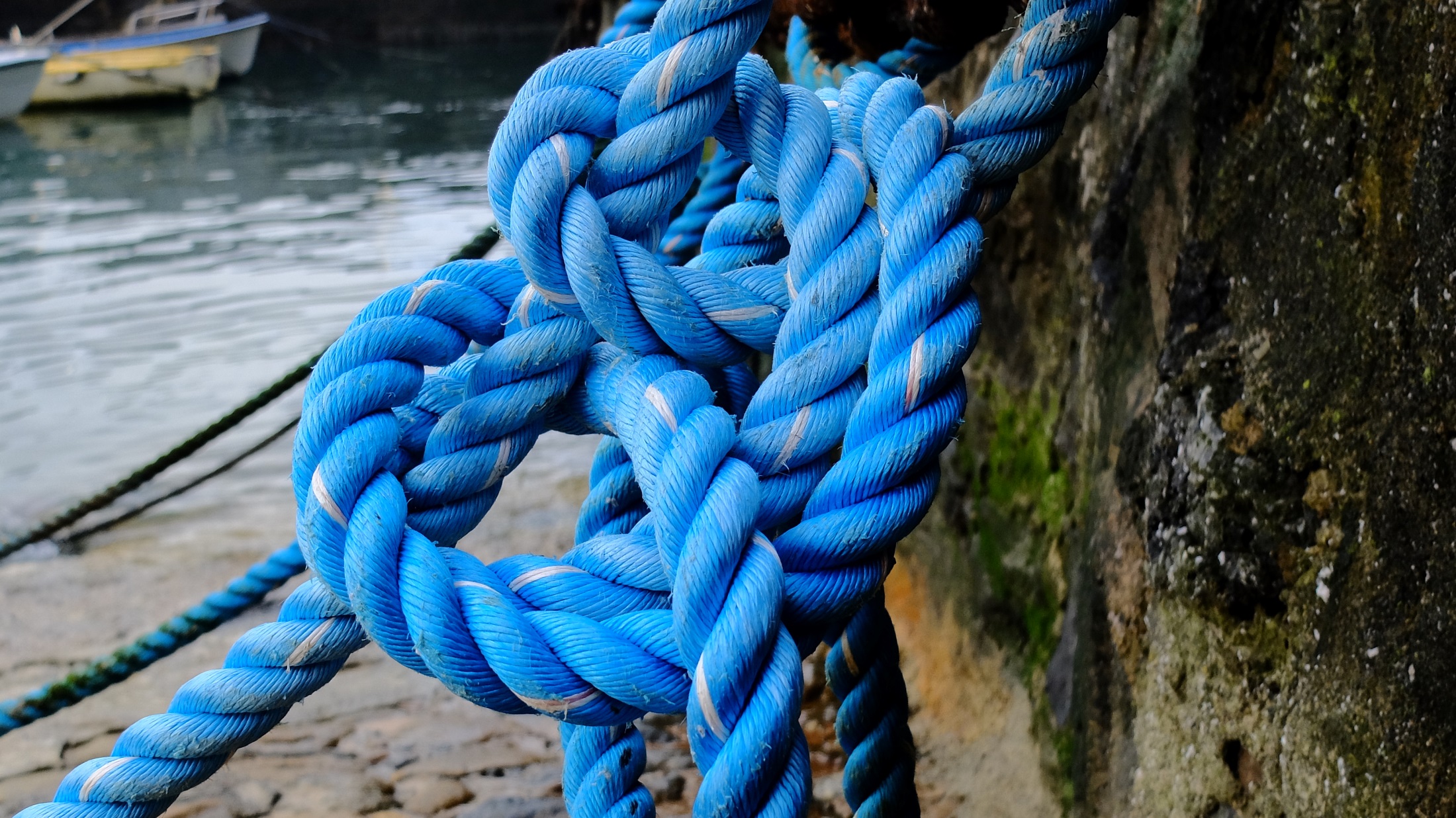 “Complexity” of queries depends on:
Q:Would consider yourself as a
A
Beginner seacher
B
Expert searcher
2 interfaces
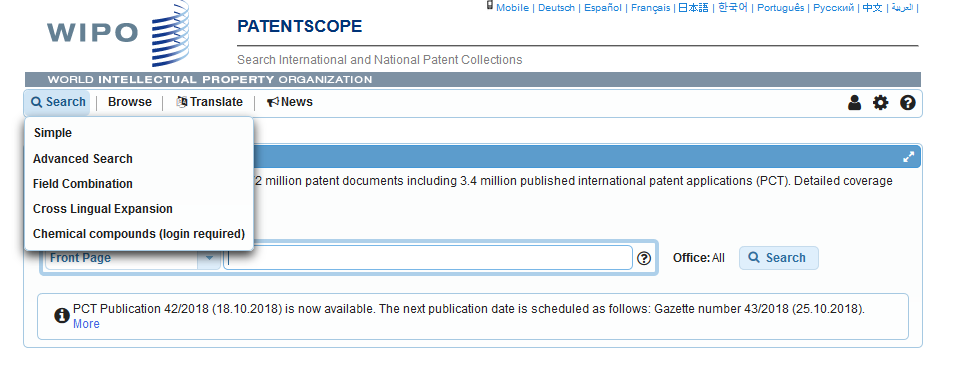 Advanced or Field Combination
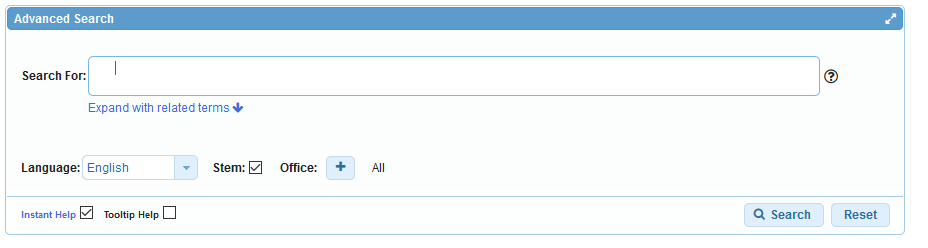 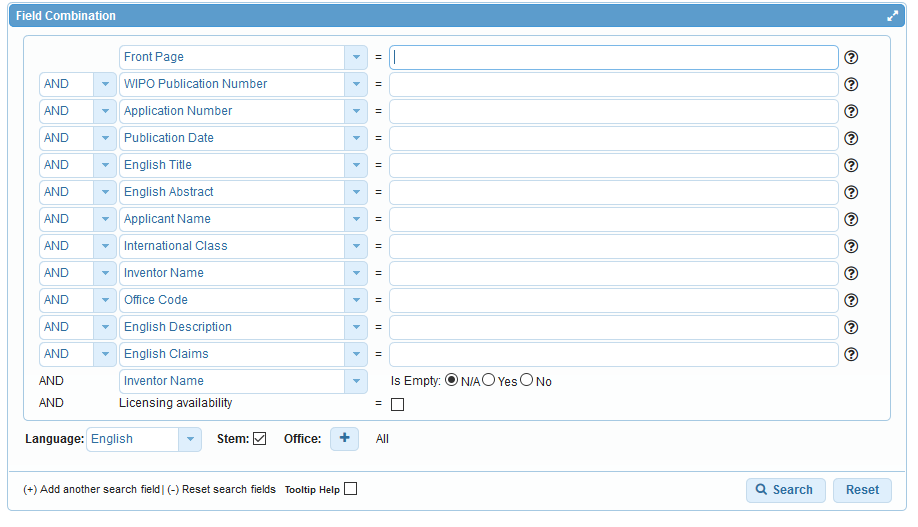 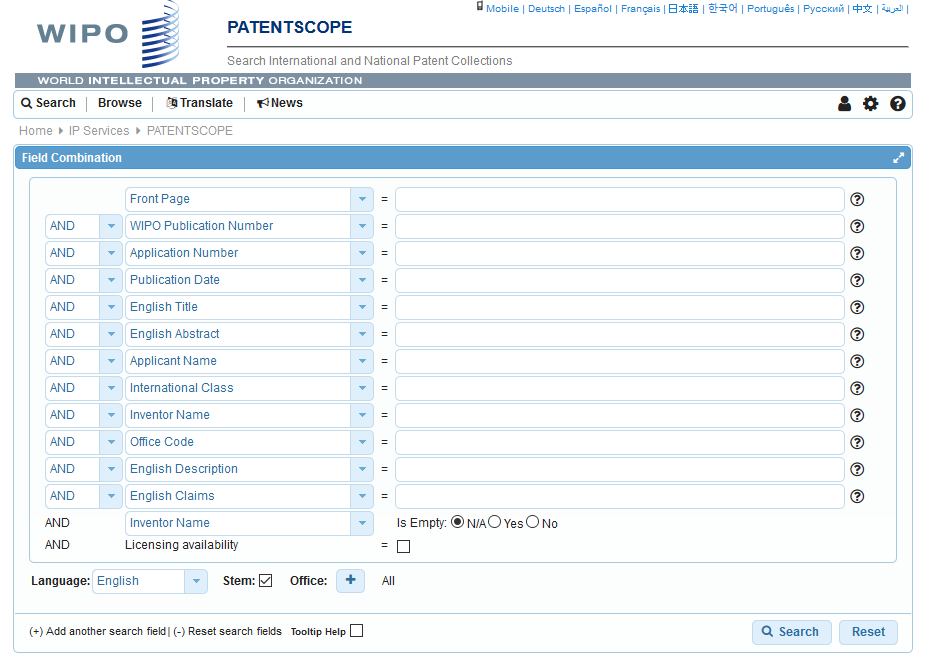 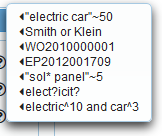 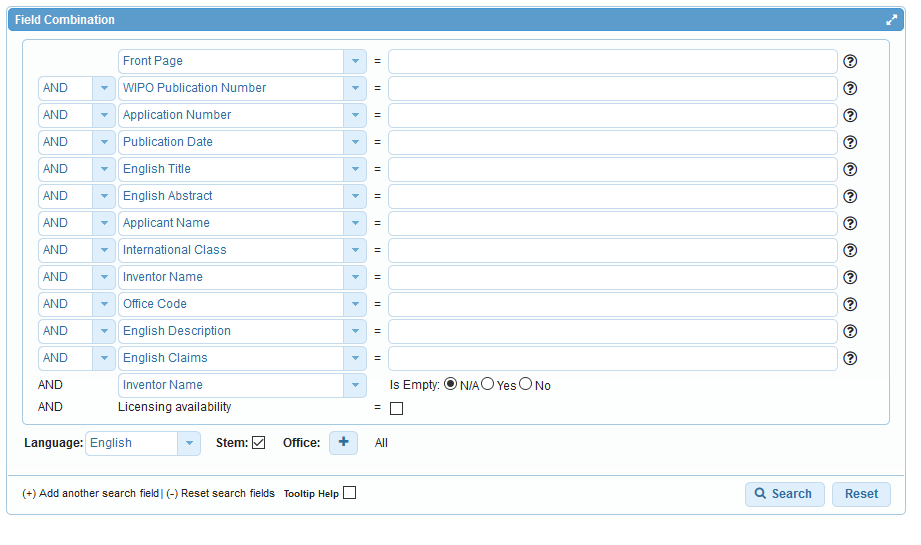 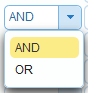 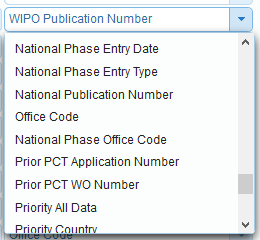 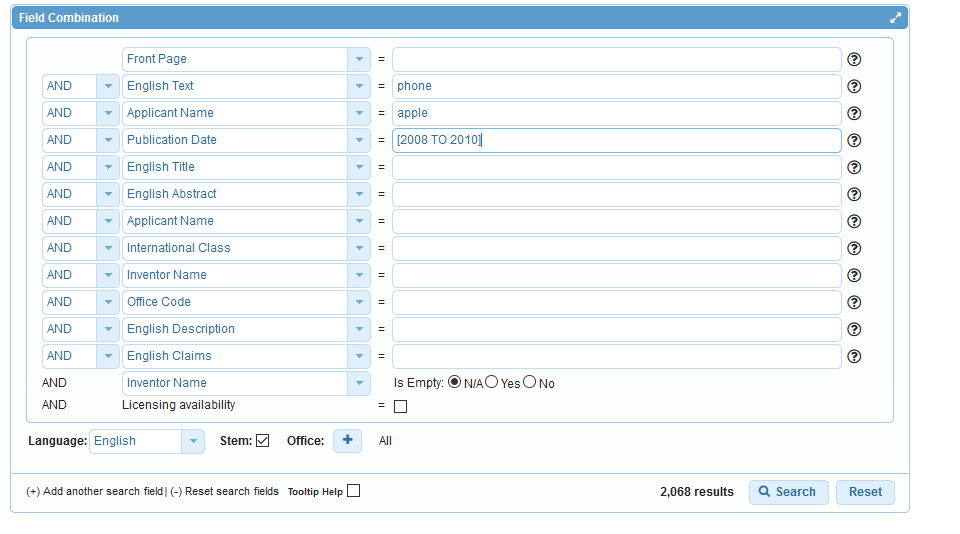 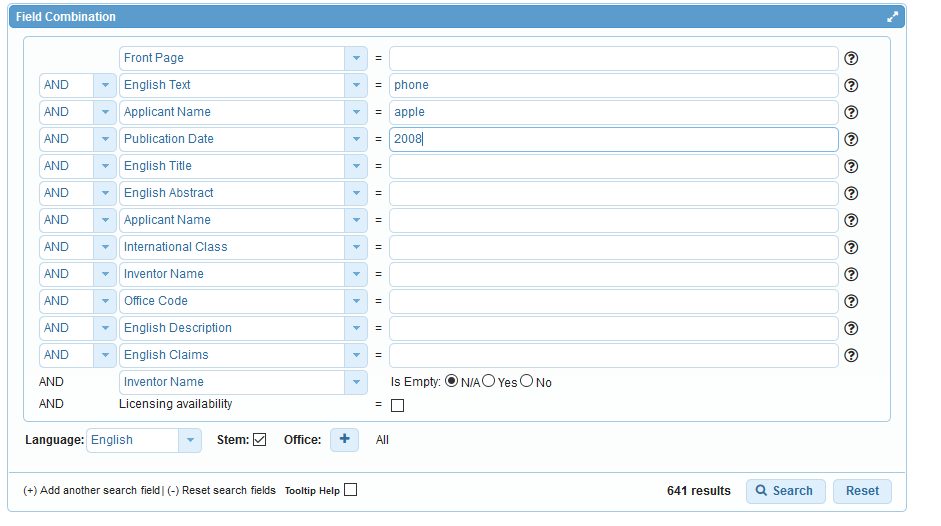 Field Combination - pros
Predefined fields
Immediate results on the same page
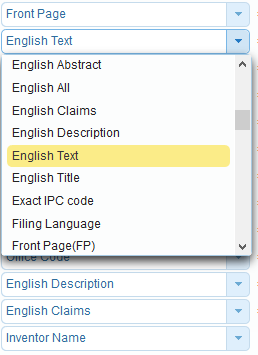 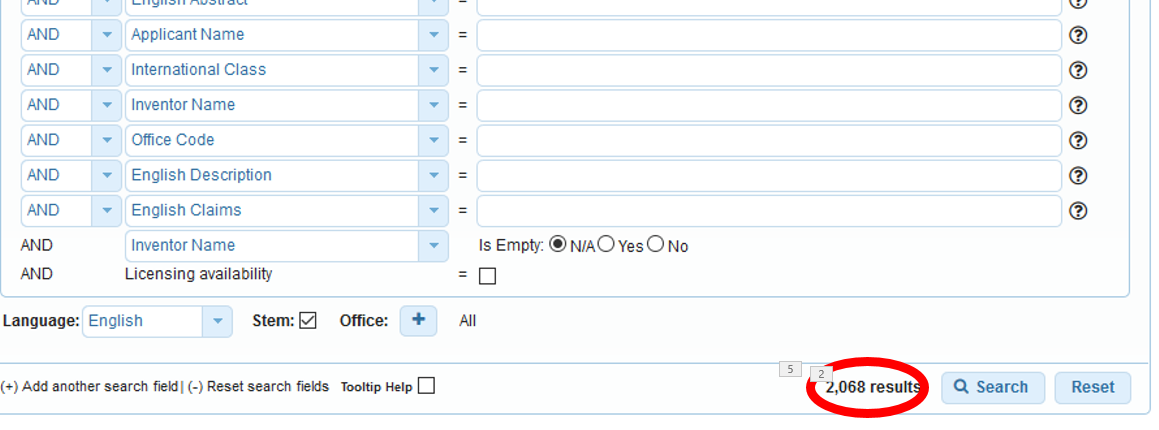 Field combination - cons
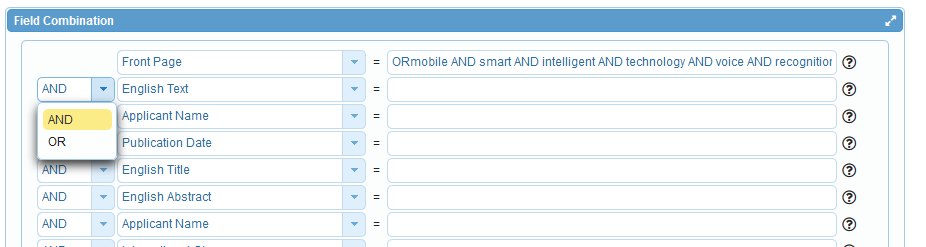 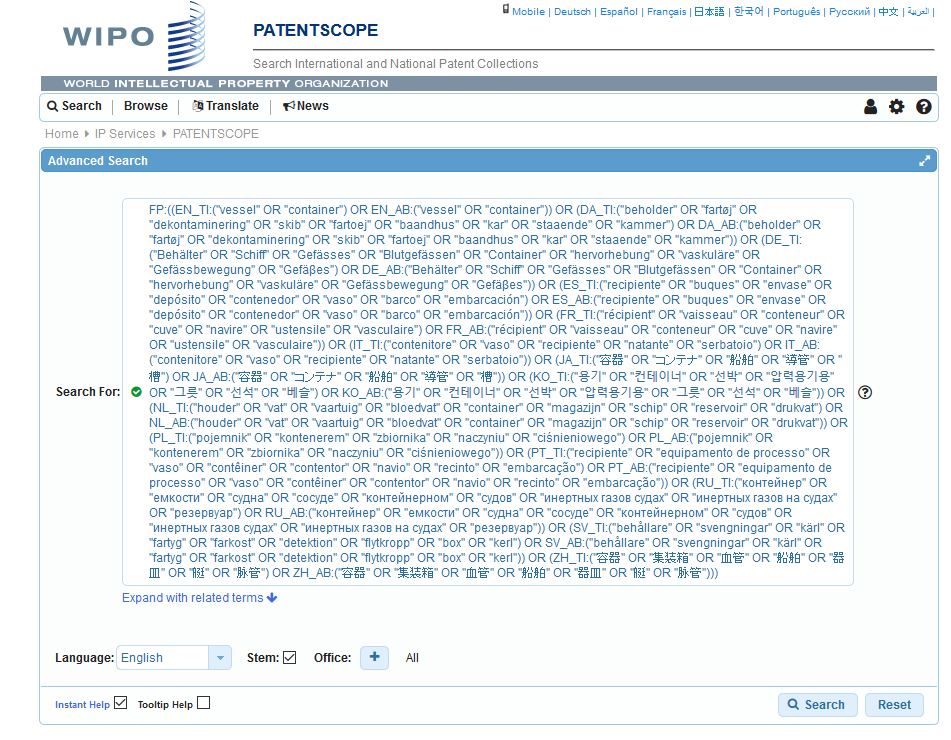 Interface: Advanced search
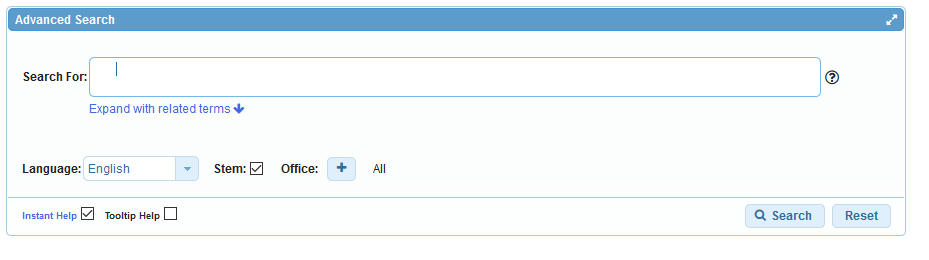 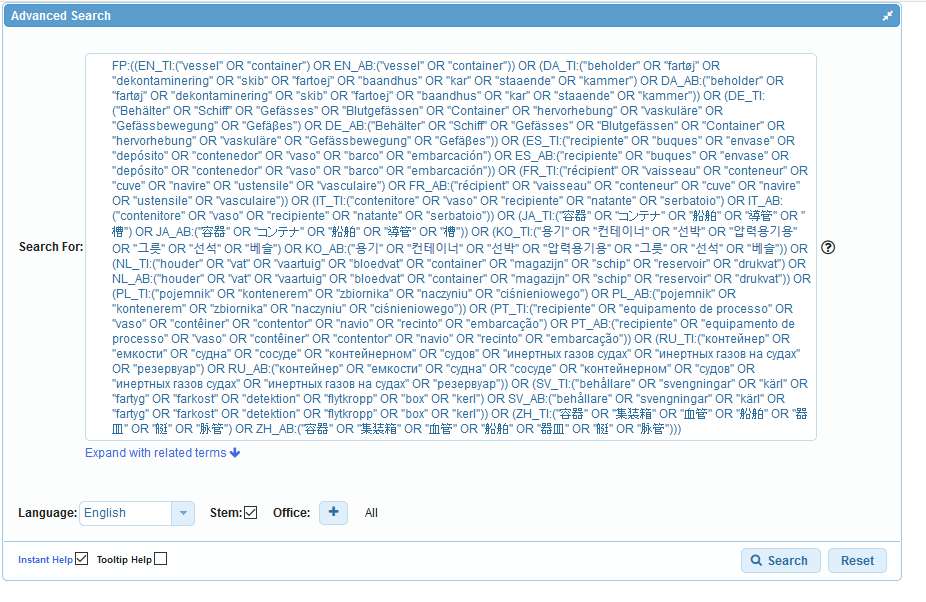 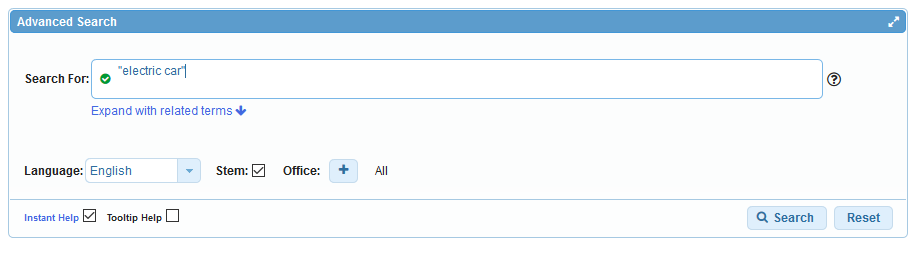 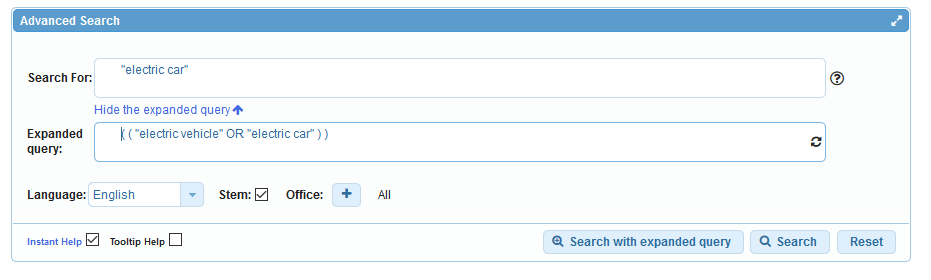 How to build your queries
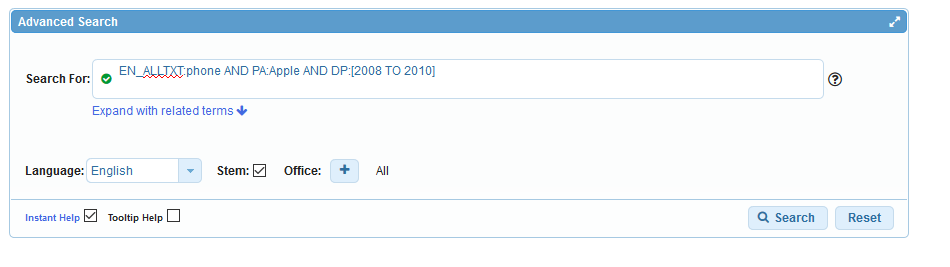 EN_ALLTXT; PA; DP  = fields
AND = operator
Fields: where to search				Source: http://spicewallpaper.blogspot.ch/2012/08/green-fields-with-blue-sky.html
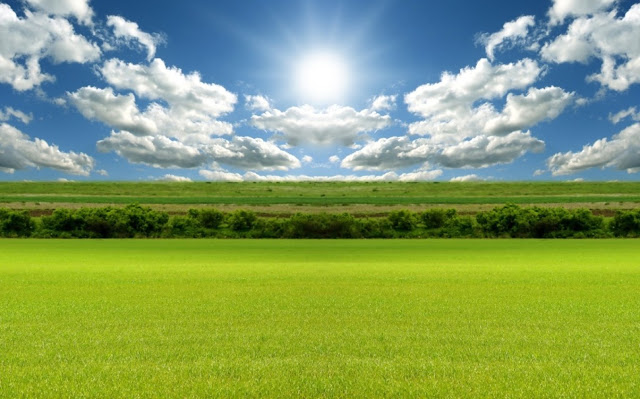 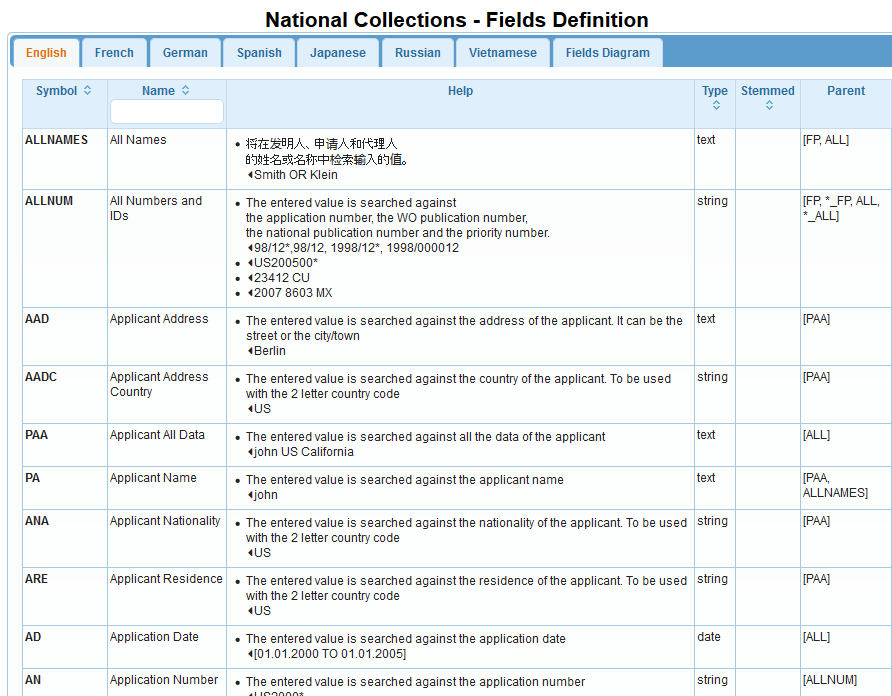 Examples
FP = front page
ALL = all fields
ALL_NAMES = all names
IC = IPC
DP = publication date
CTR = country either WO or country from nat collection
NPCC= national phase entry
AN = origin of PCT
Date search
Simple:
DP:01.02.2000
DP:20000201
DP:02.2000
DP:200002
DP:2000
Example: IPC
IC = International Classification
IC :A
IC :A47
IC :A47L
IC :A47L1
IC:A47L11
IC:A47L11/03
D06F 1/06 will include by default 
    D06F 1/08 
	   1/10 
	   1/16

To exclude subgroup: IC_EX


ICI = International Classification Inventive
ICN = International Classification Non-inventive
ICI_EX    ICN_EX  = no subgroup
Example: grant
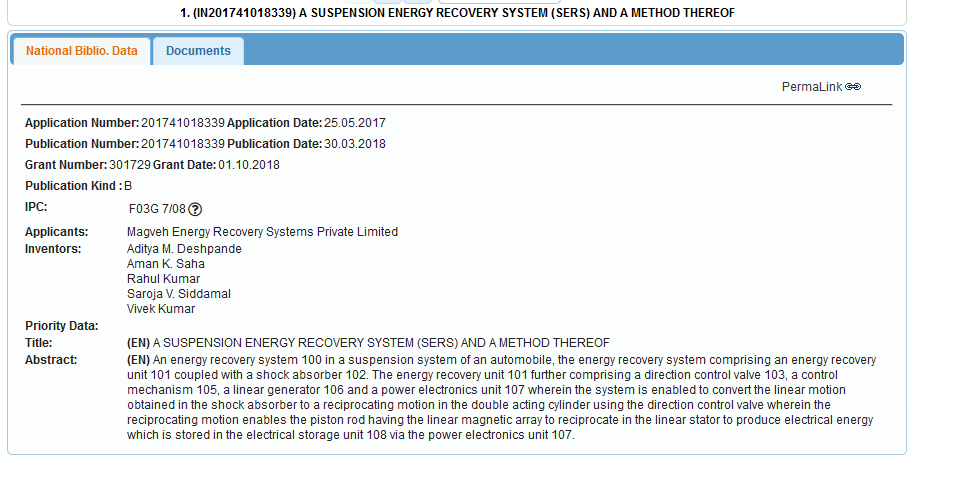 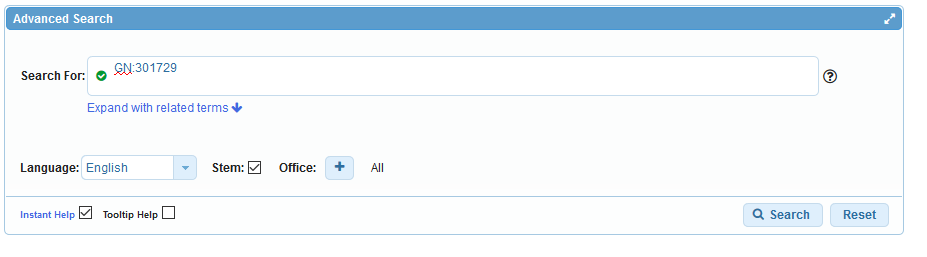 PCT related Fields
ISA
 ST.3 Office code of the patent authority that performed the preliminary search report
ISA:US and OF:WO
 
ISR
For an ISR document in status filed (ISR): Report ; if there is an Article 17(2)(a) declaration in status filed (A172A): Declaration 
ISR:declaration and OF:WO
 
SIS
If any Supplementary International Search Report has been received, show status “report”;If no SIS Reports or Declarations are on file, show status “None” SIS:report and OF:WO
 
IPE
If there is an IPER in status filed (IPER or IPRP2) and the time limit for making the report visible i PATENTSCOPE has passed: Report 
IPE:report and OF:WO
Fields rules
Basic fields: elements of a patent document
Derived fields

2 letter code = individual field
EN_TI  	FR_AB 	 ES_DE_S
Convention: language specified by 2 letters
		          if not specified all languages 
S = stemmed

: to separate term without any space
Intuitive queries
PCTHavingThirdPartyObservations
PCTPublishedLastWeek
PCTHavingApplicantFromUS 
DP:Last1Year
DP:[Today-1Week TO Today]
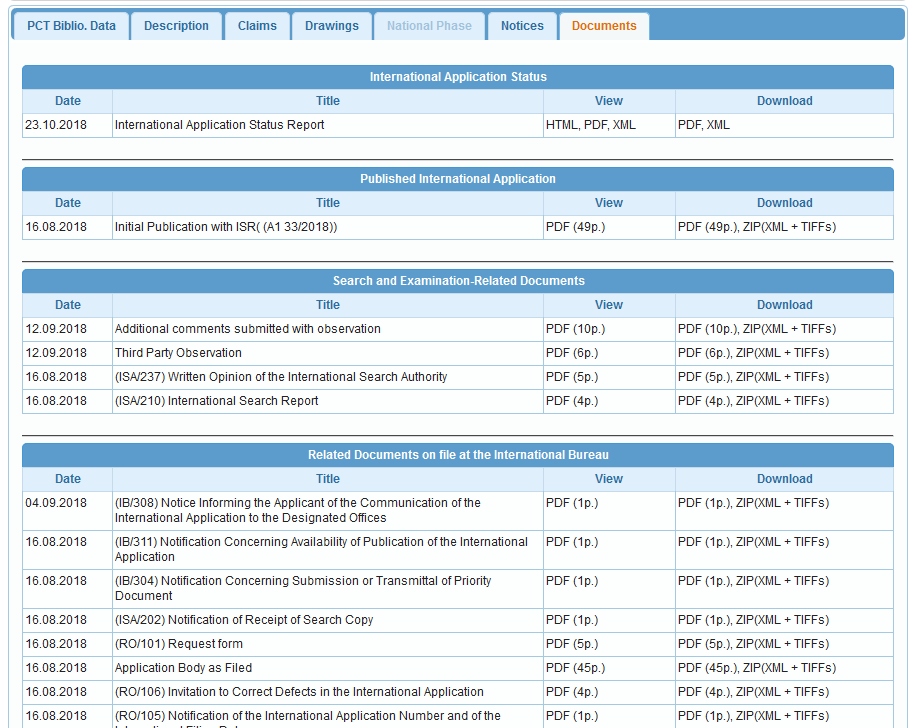 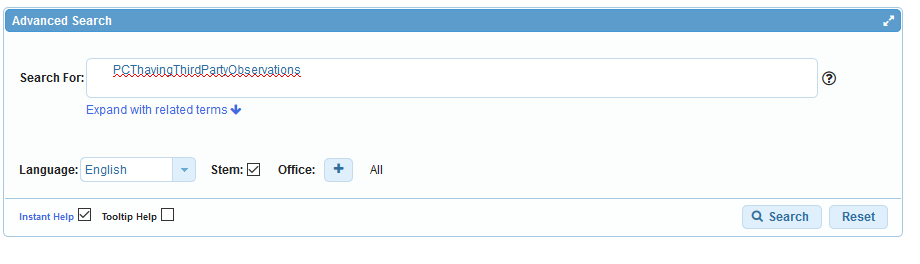 Fields: golden rules
EN_ALL = default field       field indicator not required

Field name followed by : ":" or "/" 

The field is only valid for the term that it directly precedes, so the query:
    	
	EN_TI:("wind turbine" AND electric) solar

	 "wind turbine" AND electric in the title field 	  	 "solar" in the default field (EN_ALL ).
Grouping- nesting
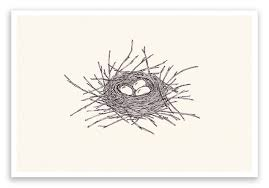 Grouping/nesting
Solar OR (wind AND turbine)
(solar OR wind) AND turbine

EN_TI: electric car
 electric will be searched in English title but car in all fields

EN_TI: (electric car)
Both electric and car will be searched in the English title
Range search
Range:
DP:[01.01.2000 TO 01.01.2001] 


Can also be used to search non-date fields
IN: {Smith to Terence}
How to build your queries
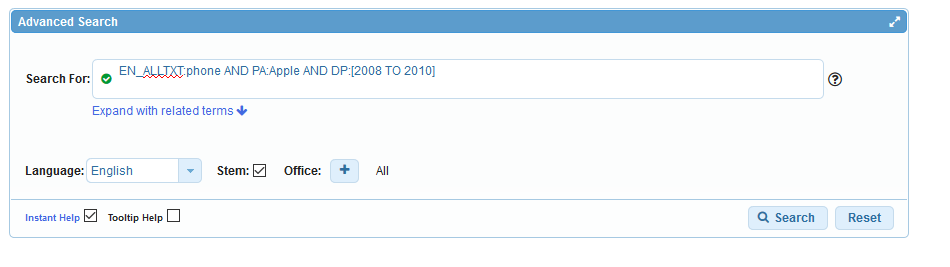 EN_ALLTXT; PA; DP  = fields
AND = operator
Boolean operators
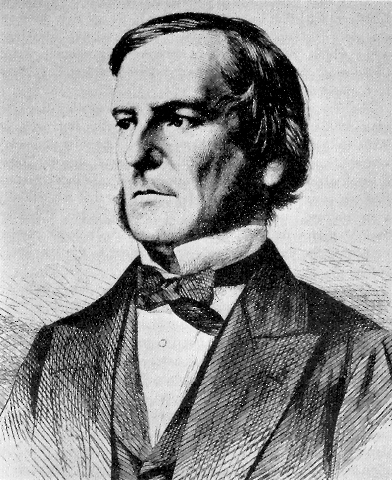 AND 
OR
NOT
ANDNOT
ANDNOT - NOT
Use ANDNOT when searching A excluding B
Ex: bicycle ANDNOT boat

Use NOT when searching all documents except A
 Ex:NOT(car AND bicycle AND boat)
Proximity operator NEAR
Finds words that are next to each other 

NEAR3         3 = the max nb of word gaps between 2 search terms
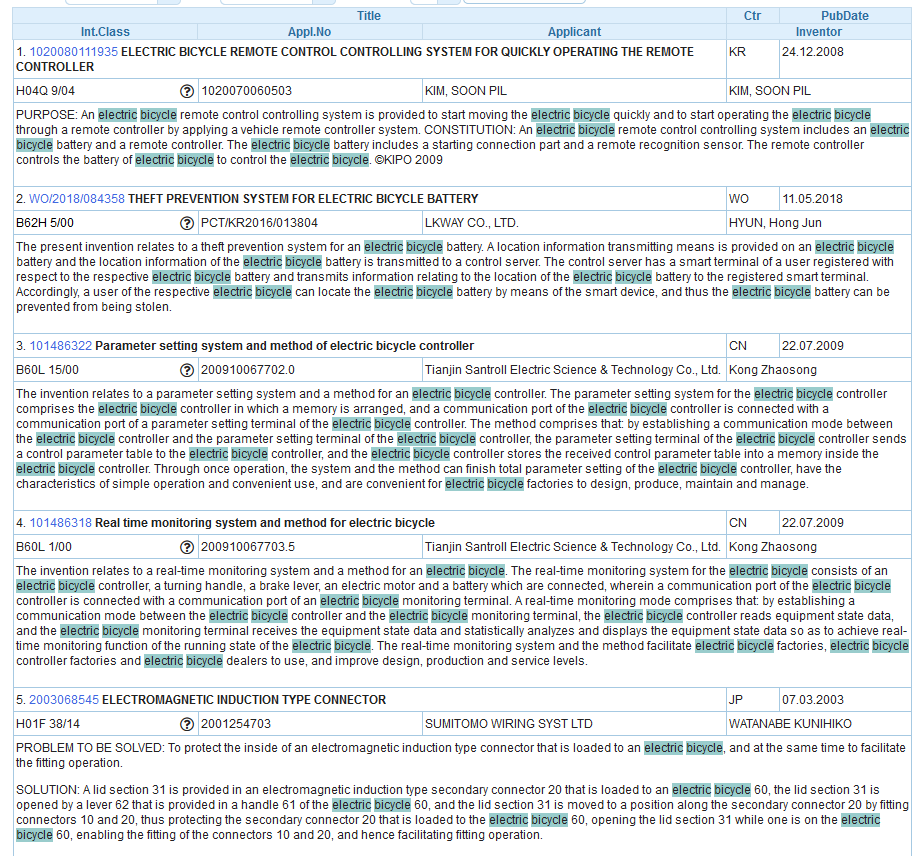 Example
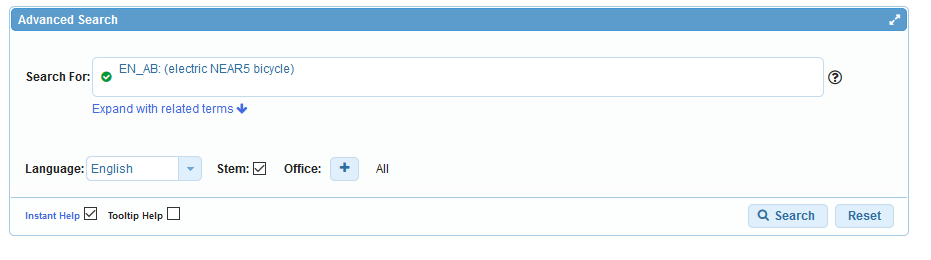 Proximity search: BEFORE
the order of terms is significant.
keywordA BEFORE keywordB
An example
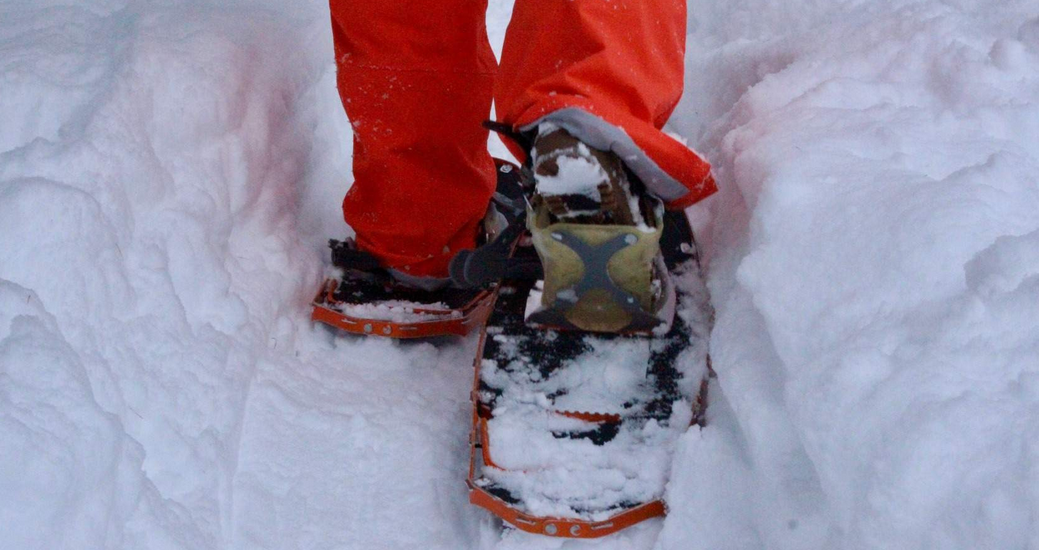 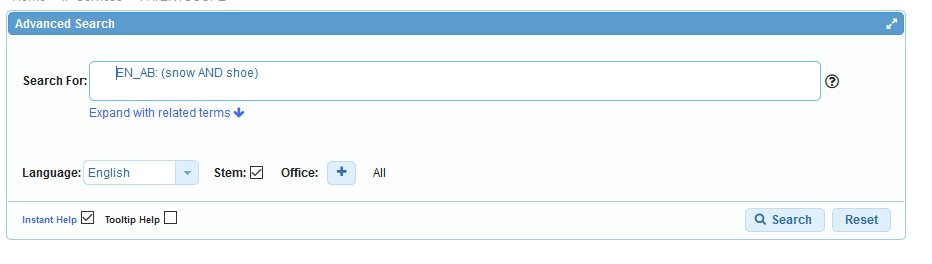 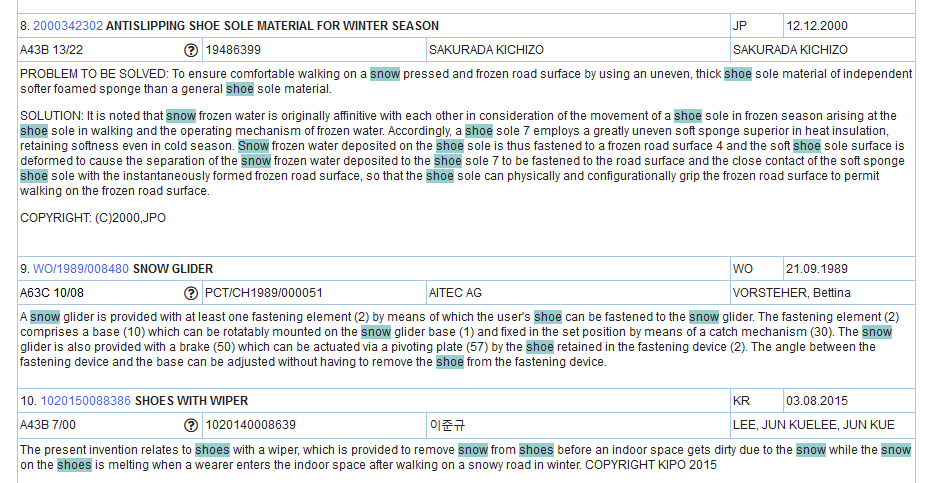 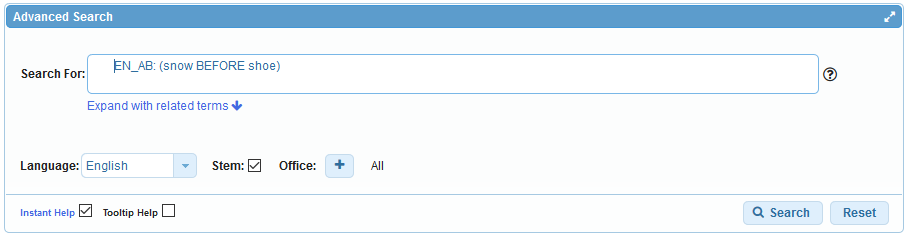 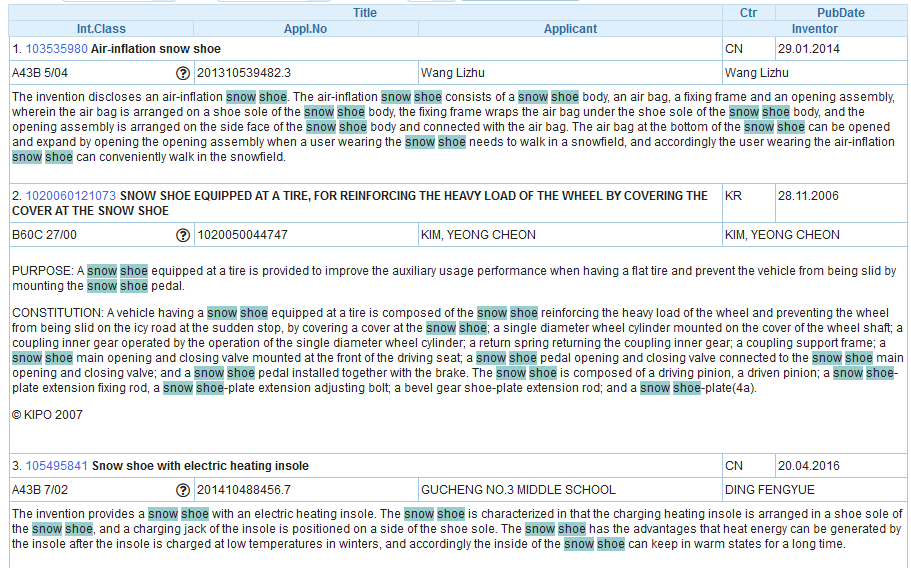 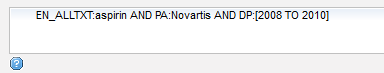 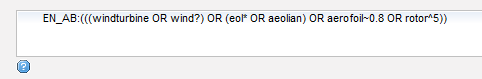 Keywords
Stemming
Wildcard
Truncation
Fuzzy
Stemming
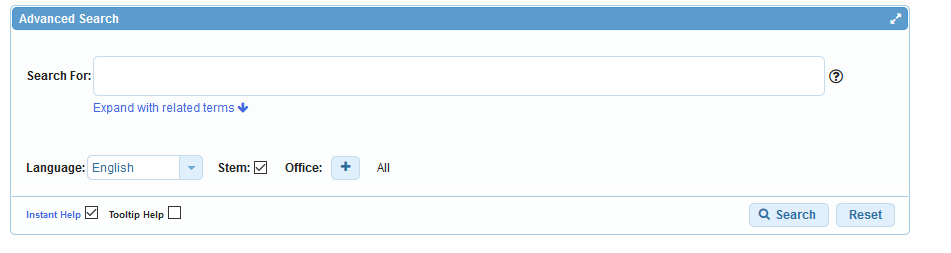 Stemming
Stem = stemming
Process that removes common endings from words.
	critical	critically	criticism	each word is reduced to ‘critic’
    	criticisms     	critics
Stemming
no dictionary includes the necessary technical terms to express patent concepts 


Porter Stemming Algorithm finds words that contain common roots

Save time and effort
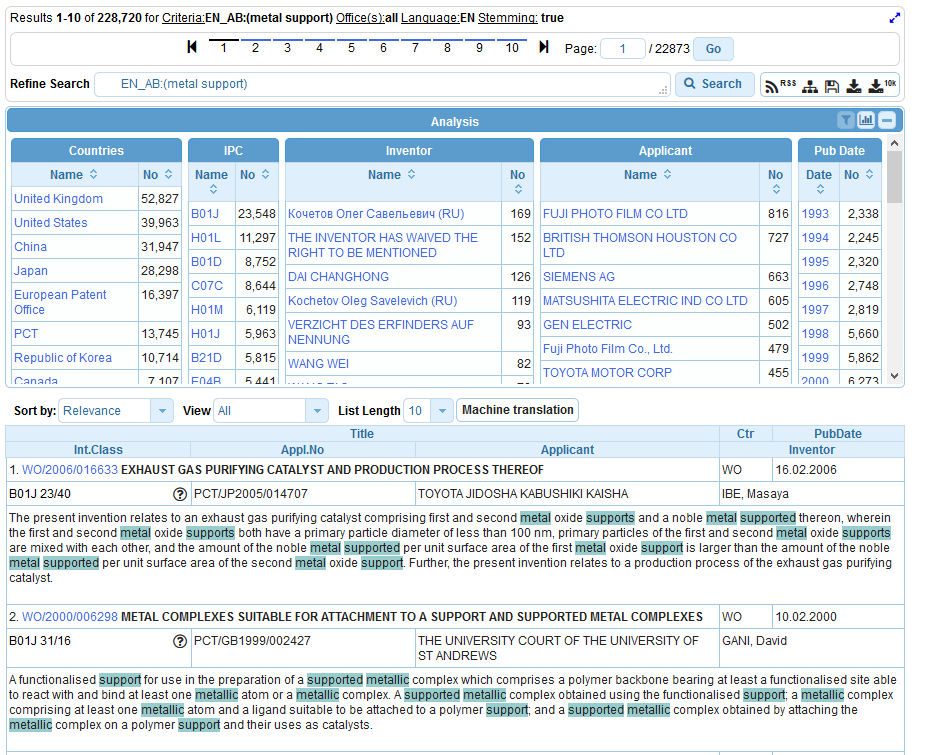 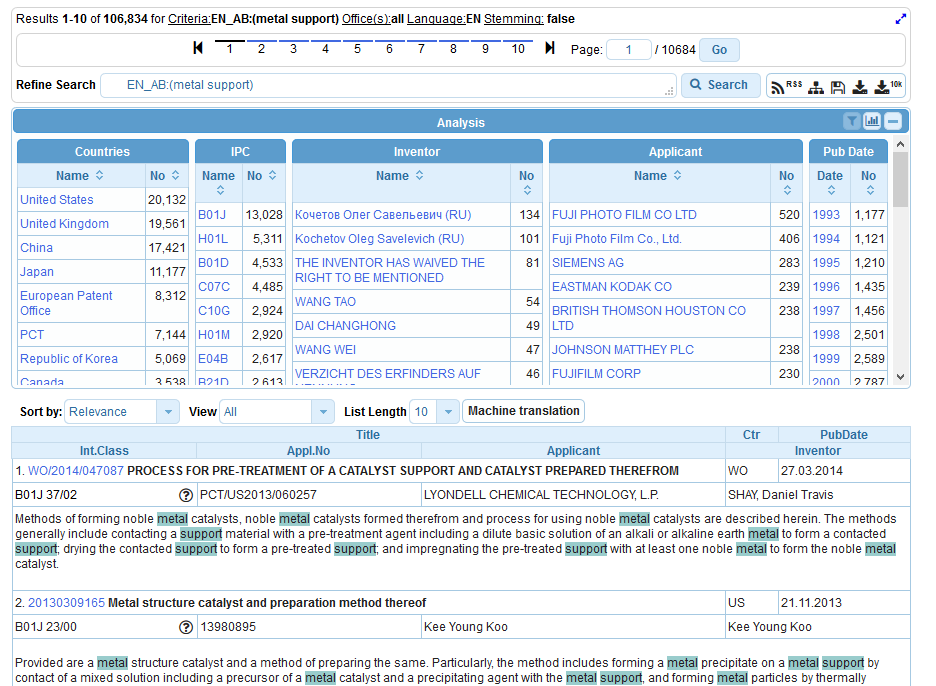 Wildcards/truncation : ?   *
* stands for 0 or more characters
? stands single character

		te?t = test or text 
		electric* = electrical; electricity
		behavi*r = behaviour or behavior
		micro?p* = microspeaker, microsporidial
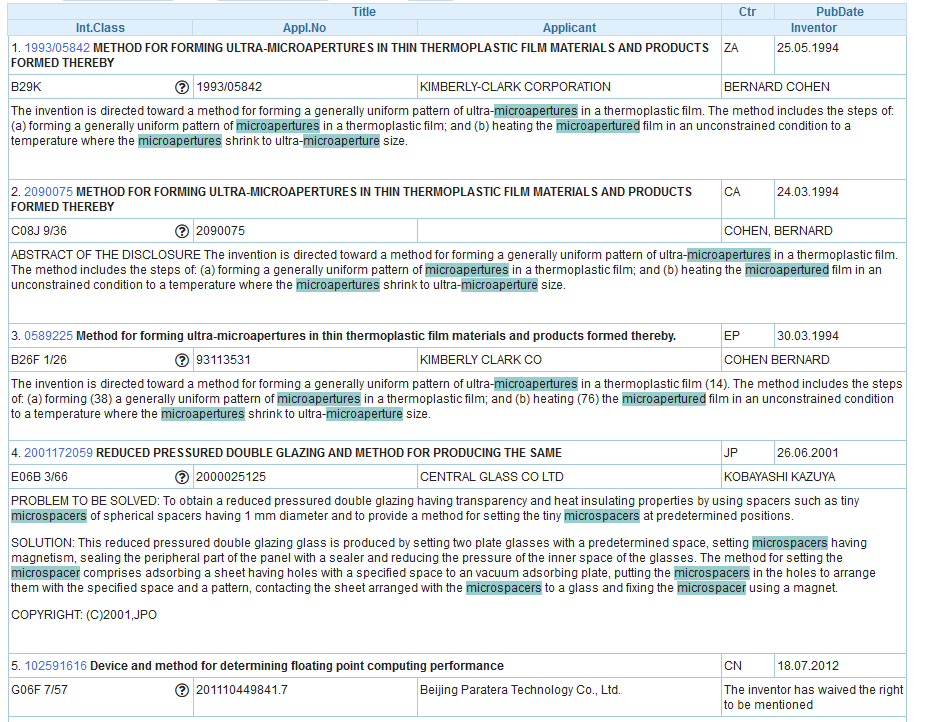 An example
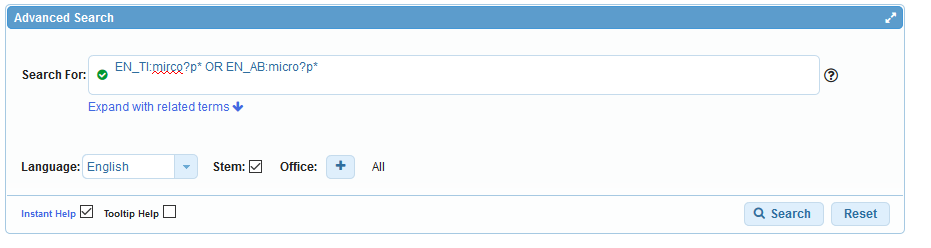 Use of wildcards
Spelling uncertainty (plural, tenses, foreign words): 
tyre vs. tire       t*re 
University vs Universität      Universit* Stuttgart

Multiple spelling variants are known: 
color vs. colour      col* 

Preferred option over stemming: 
      electric vs. electricity 	   electri*
Wildcard vs stemming
Logic results:
navy, navies or naval if nav* = navigating, navigation, 
electricity or electric if elect* = electoral
Fuzzy searches
Use of the tilde: ~

Examples:
 roam~      		foam / roams

Roam~0.8


      Useful to find misstpyed, misspelt or mis-OCRed words
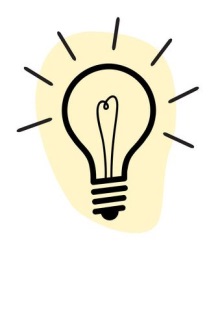 [Speaker Notes: Smilar in spelling]
Q: when you use wildcard, …
A
The results retrieved are all relevant
B
Stemming is turned off
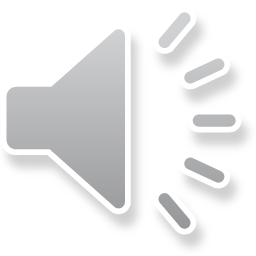 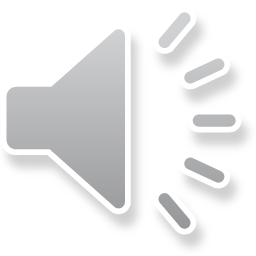 Q: when you use wildcards, …
A
The results retrieved are all relevant
B
Stemming is turned off
^ caret = weighting factor
Same result but ranking will be different
touch^3 AND polarize
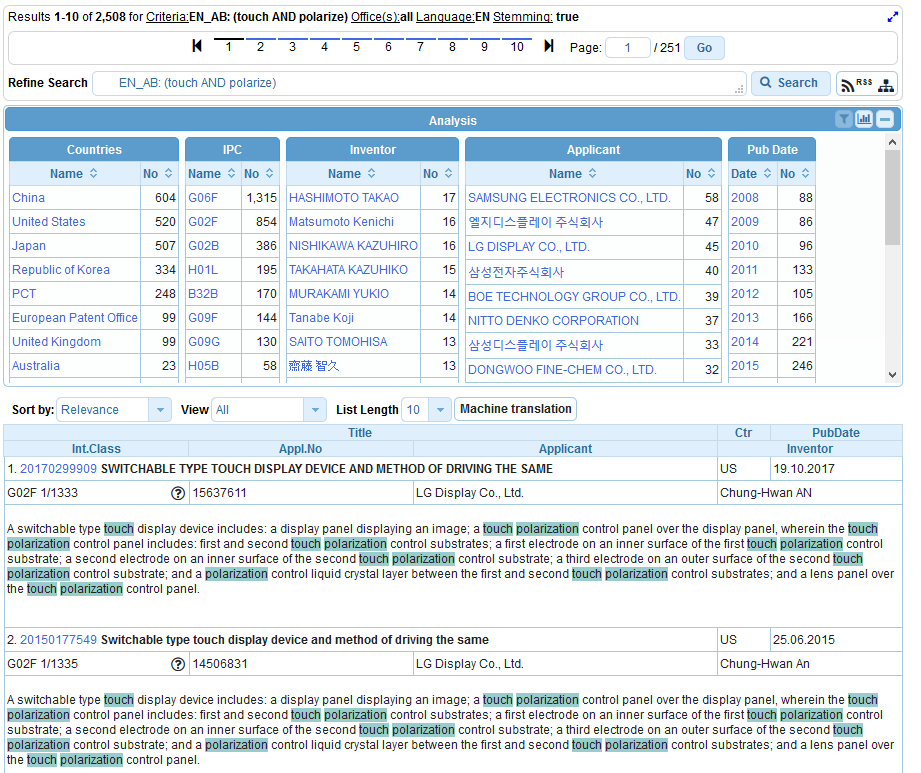 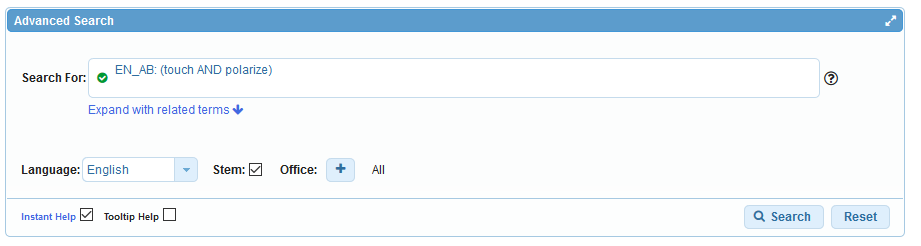 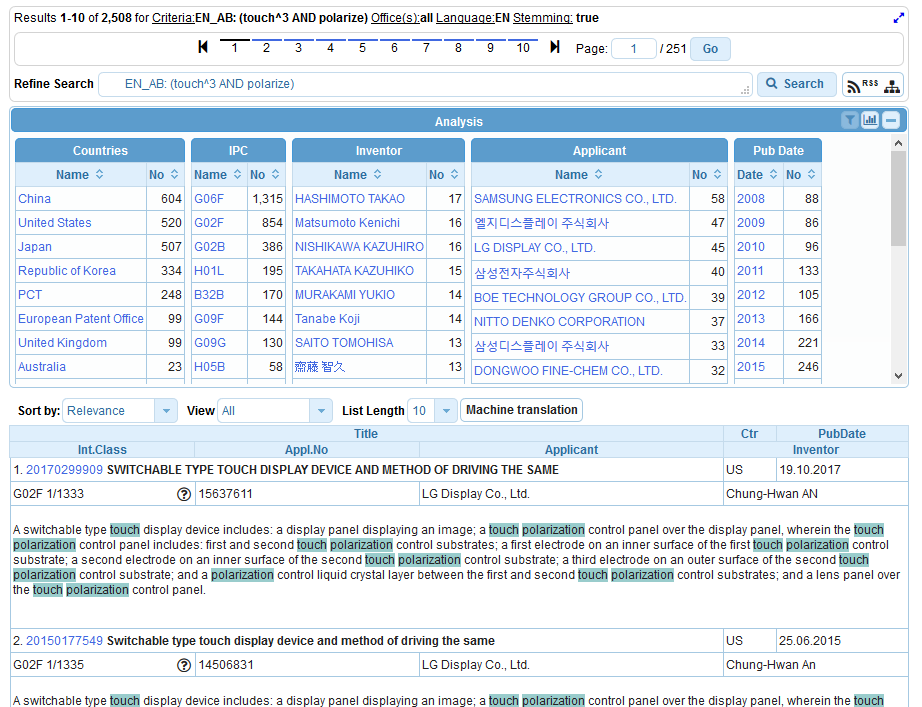 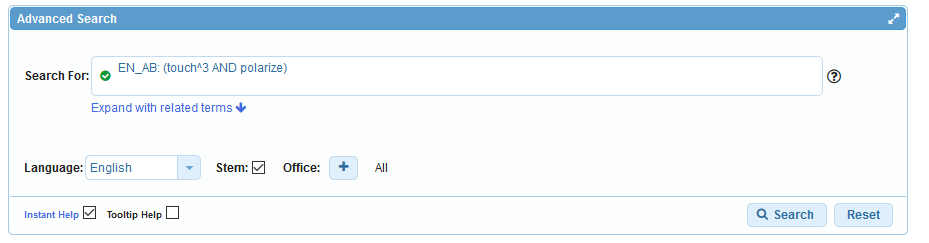 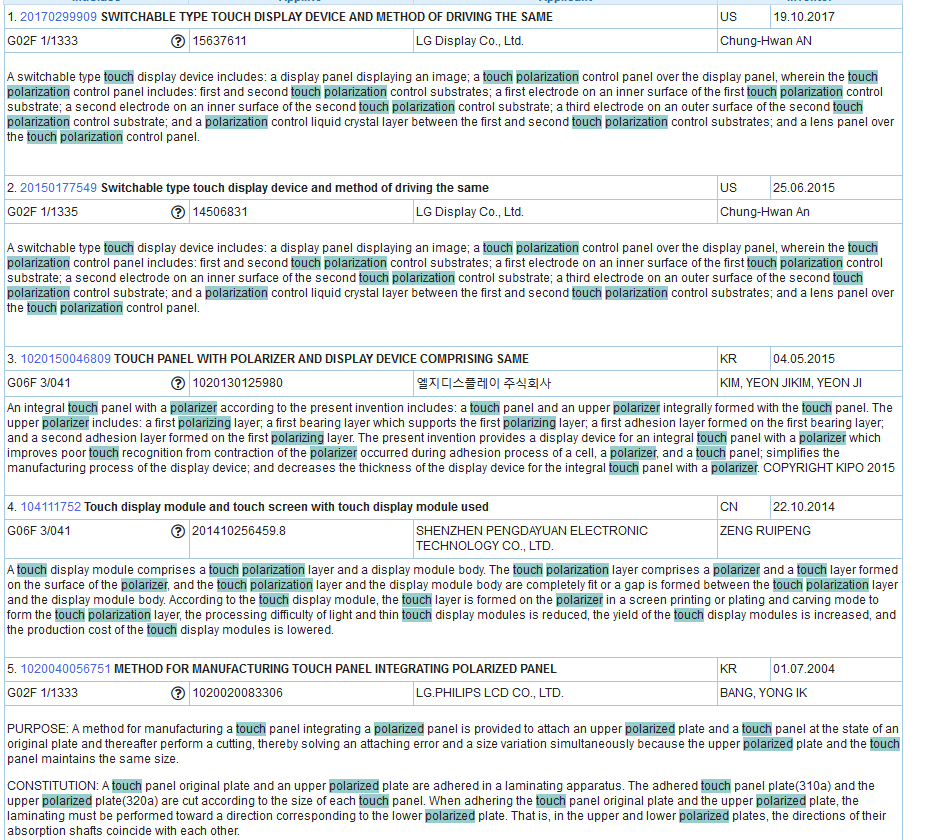 Advanced search interface
Search syntax
Search fields
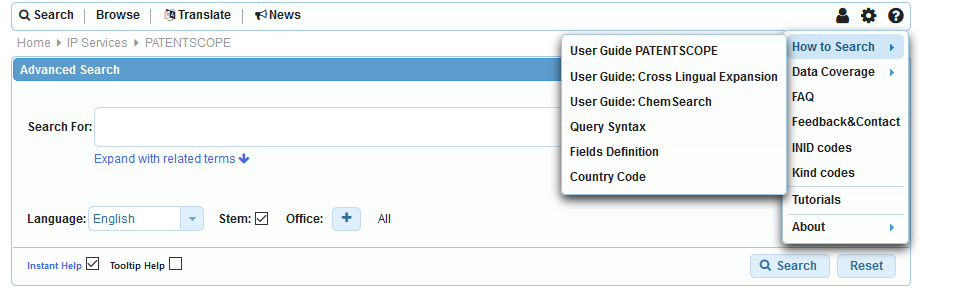 Tooltip help
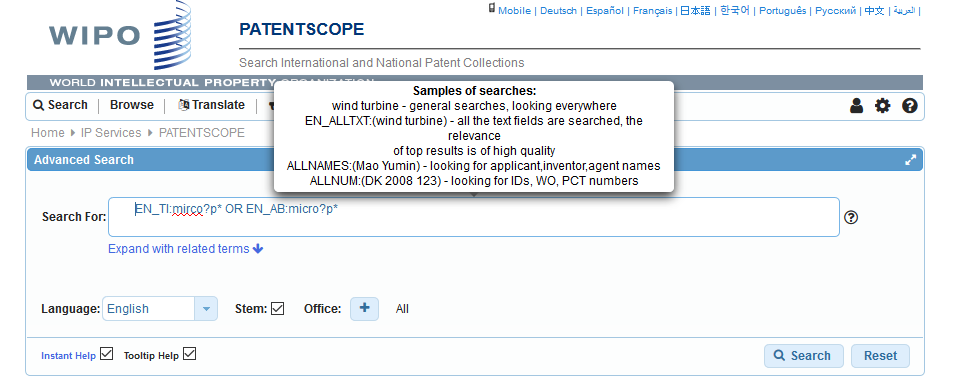 Help
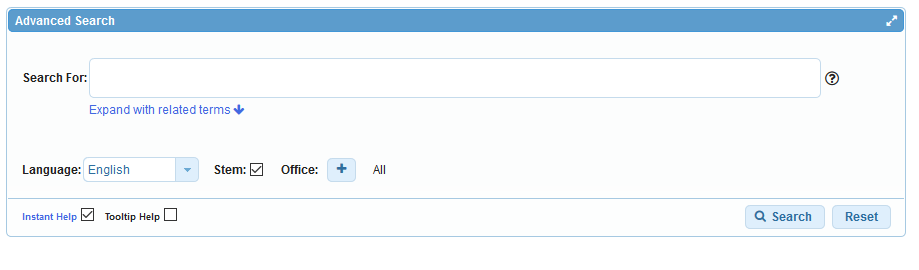 Instant help
Validates search query

Suggests terms

Provides list of:
IPC codes
countries
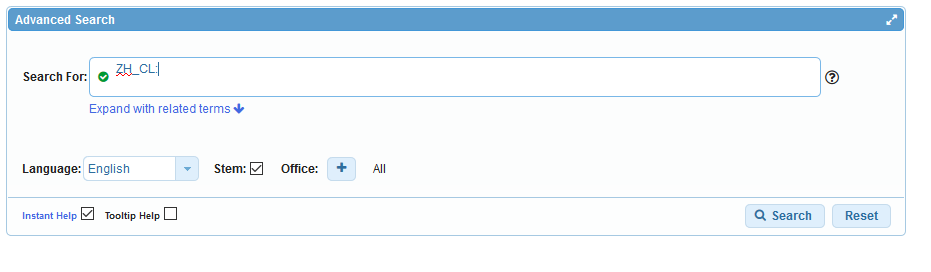 Question mark help
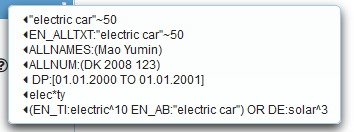 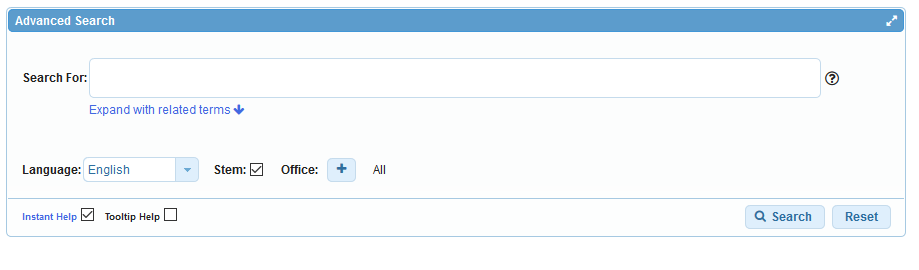 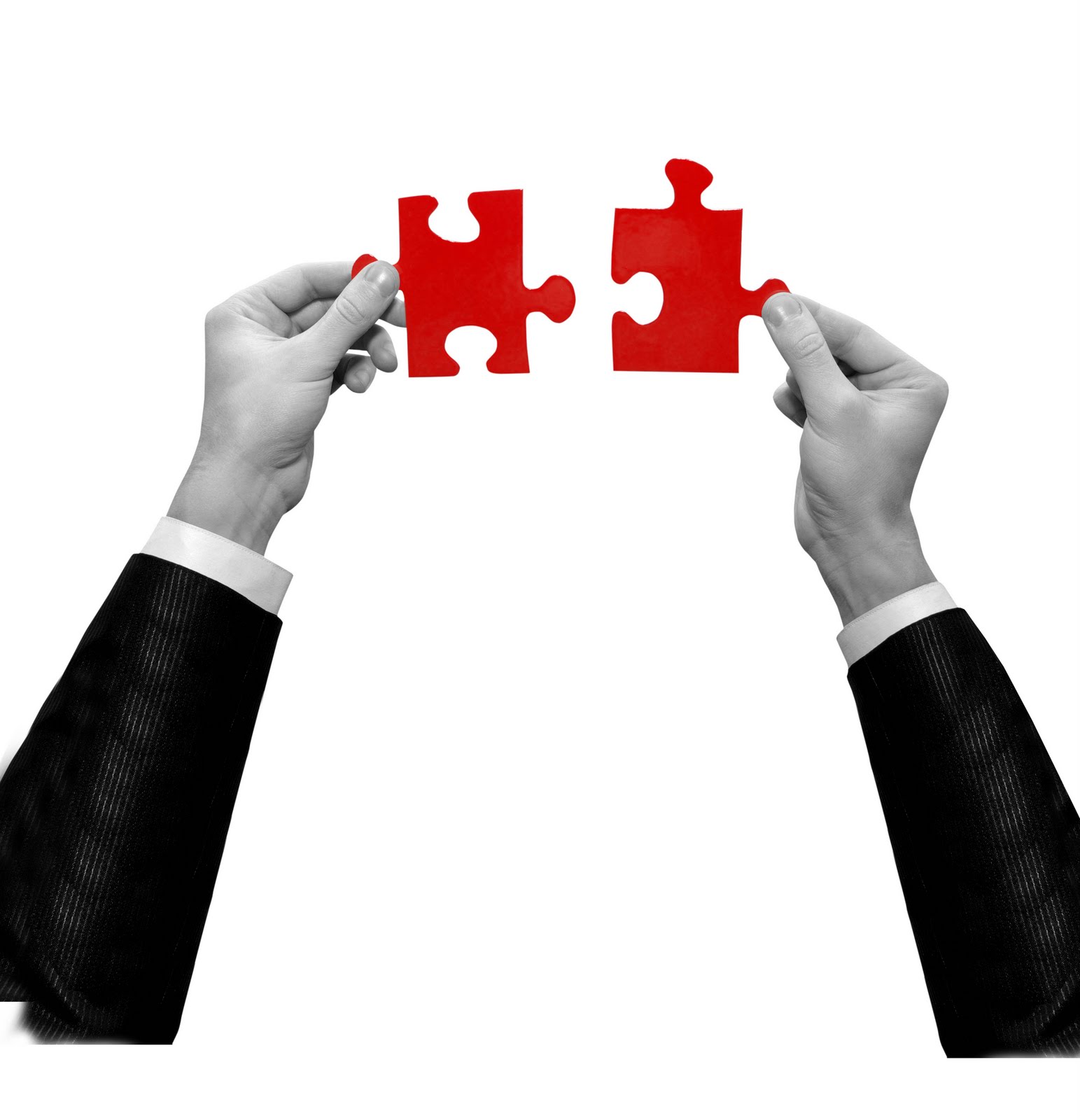 Result combination
Combine search with chemical structure search
Combine search with CLIR
Queries with compounds
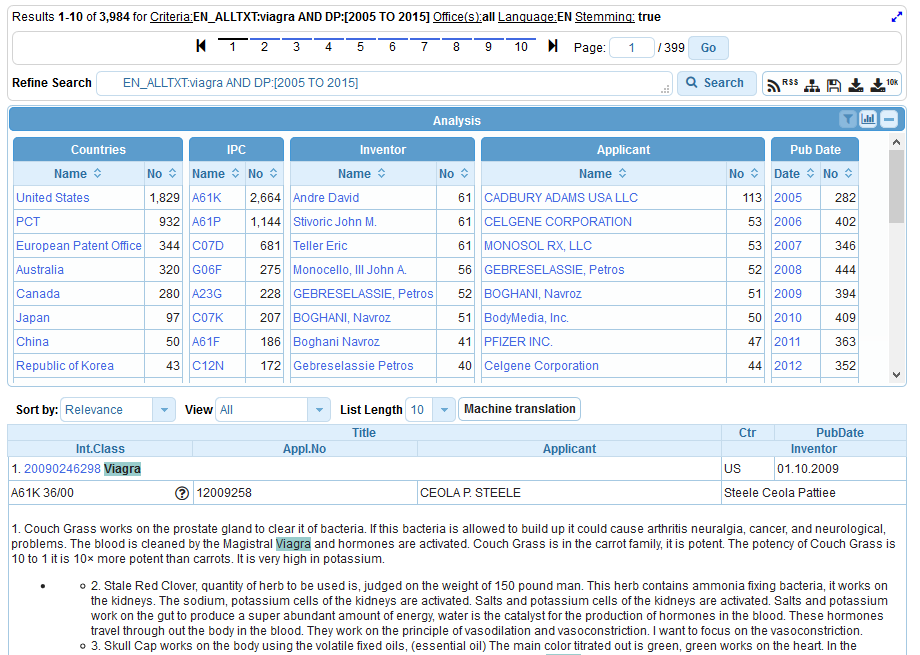 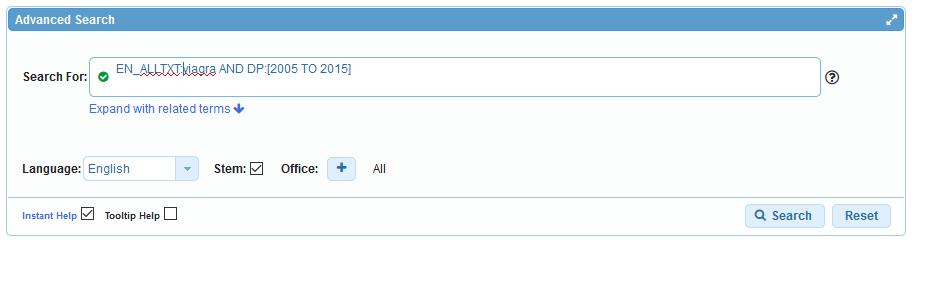 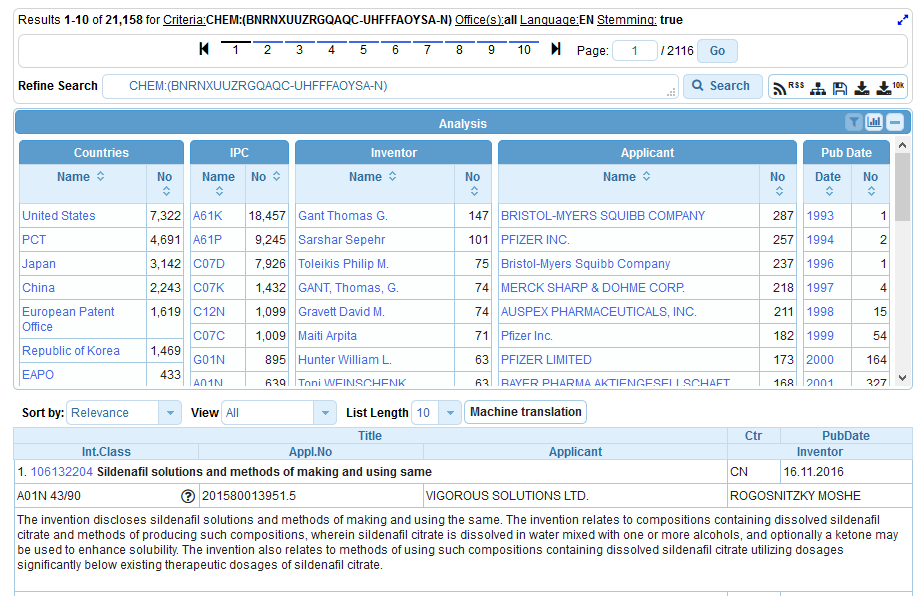 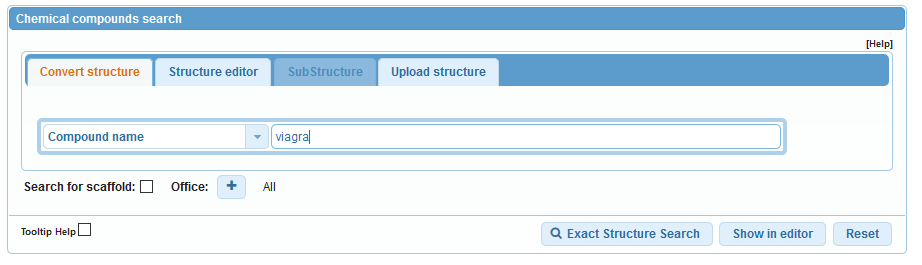 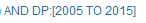 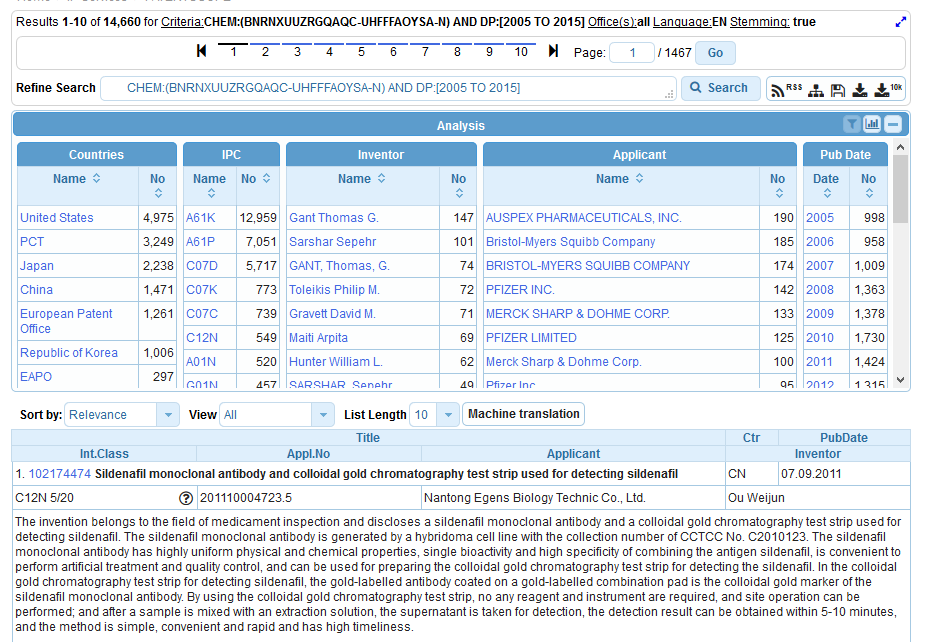 Combining with CLIR
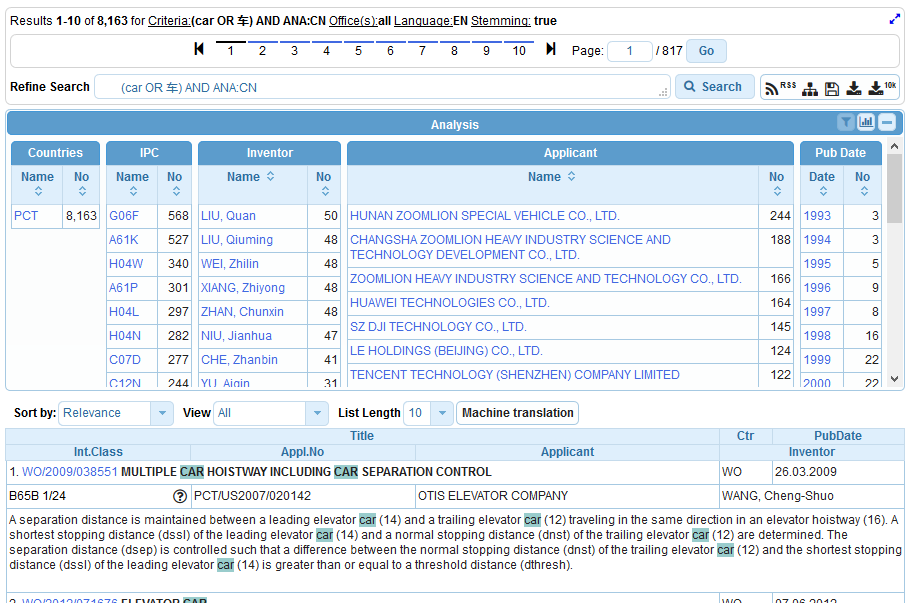 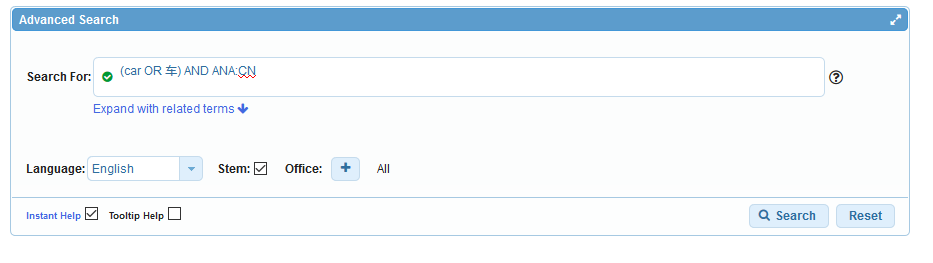 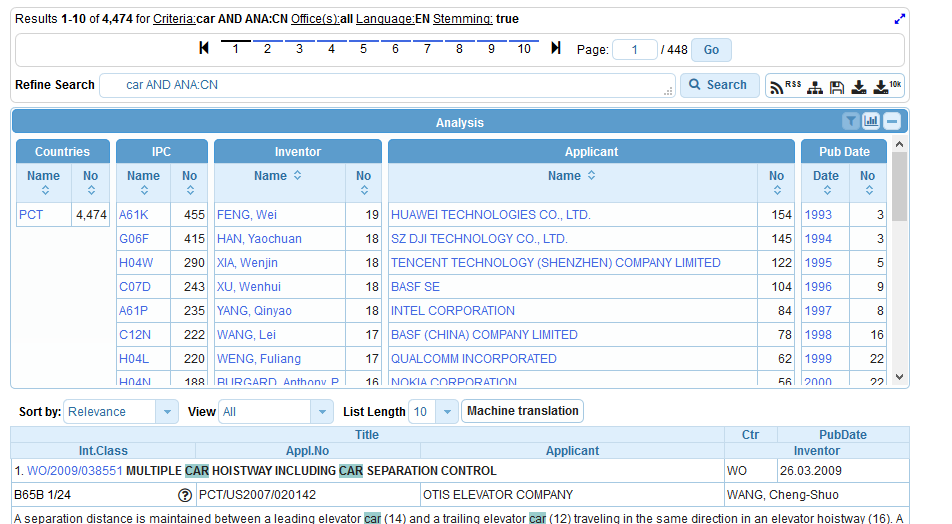 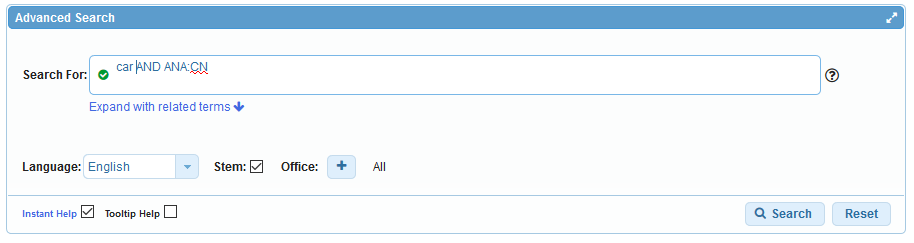 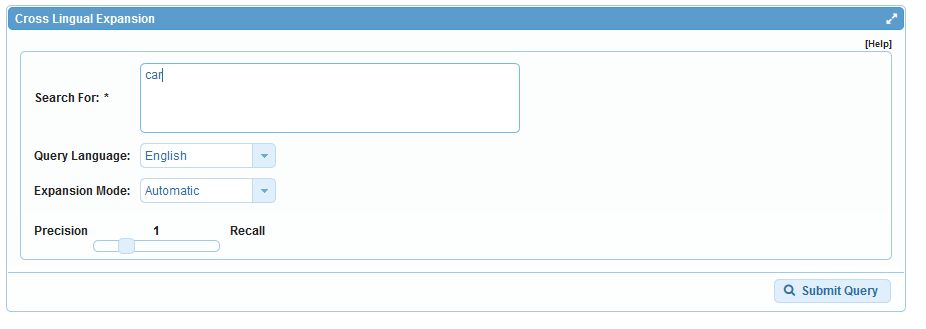 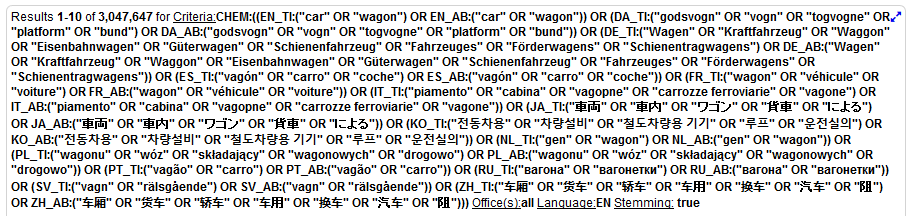 Most common errors
(….)   "…"
"  not “
Field name
No space
Wildcard at the beginning of a word
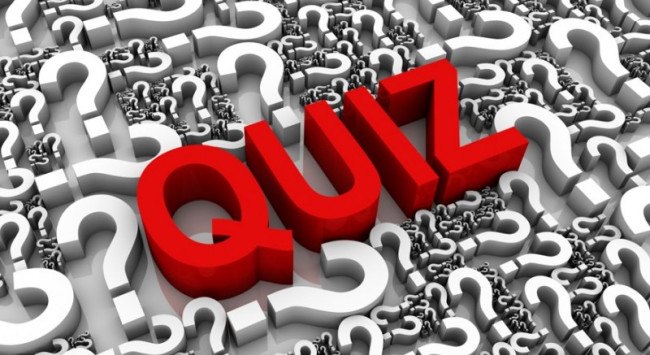 Q: how to build a query in order to retrieve1. published PCT applications between 2000 and 20082. with Swiss or American3. by the company Kudelski
A
Kudelski AND Swiss AND American AND 2000 AND 2008
B
IN:Kudelski AND INA: Swiss AND American AND DP: 2000 TO 2008
IADC: (CH OR US) AND PA:Kudelski AND DP: [2000 TO 2008]
C
D
CTR: Swiss OR America AND IN: Kudelski AND 2000-2008
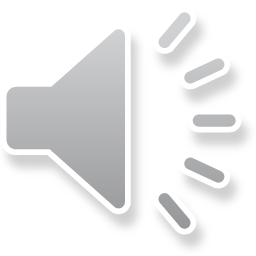 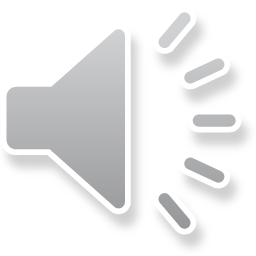 Q: how to build a query in order to retrieve1. published PCT applications between 2000 and 20082. with Swiss or American3. by the company Kudelski
A
Kudelski AND Swiss AND American AND 2000 AND 2008
B
IN:Kudelski AND INA: Swiss AND American AND DP: 2000 TO 2008
C
IADC: (CH OR US) AND PA:Kudelski AND DP: [2000 TO 2008]
CTR: Swiss OR America AND IN: Kudelski AND 2000-2008
D
Next webinar: November 13 or 15
Overview of PATENTSCOPE

To register: http://www.wipo.int/patentscope/en/webinar/
Future/past webinars
wipo.int/patentscope/en/webinar
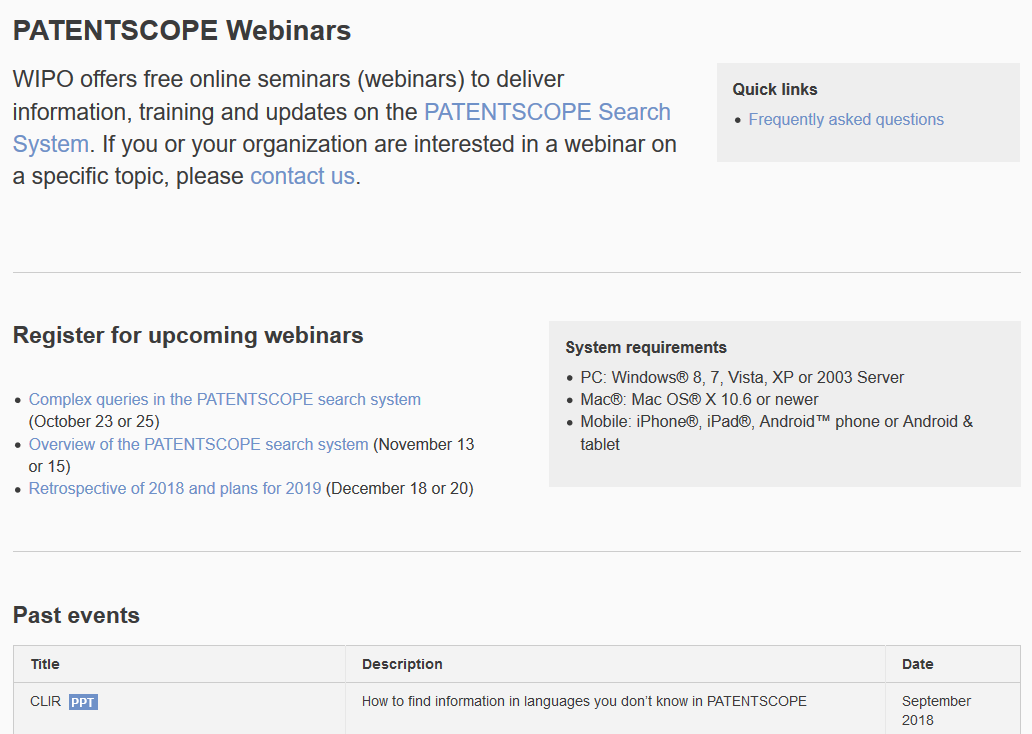 Global Design Database: webinar
How to perform a search in the Global Design Database

November 14 at 5:30pm CET
http://www.wipo.int/reference/en/designdb/webinar/index.html
patentscope@wipo.int
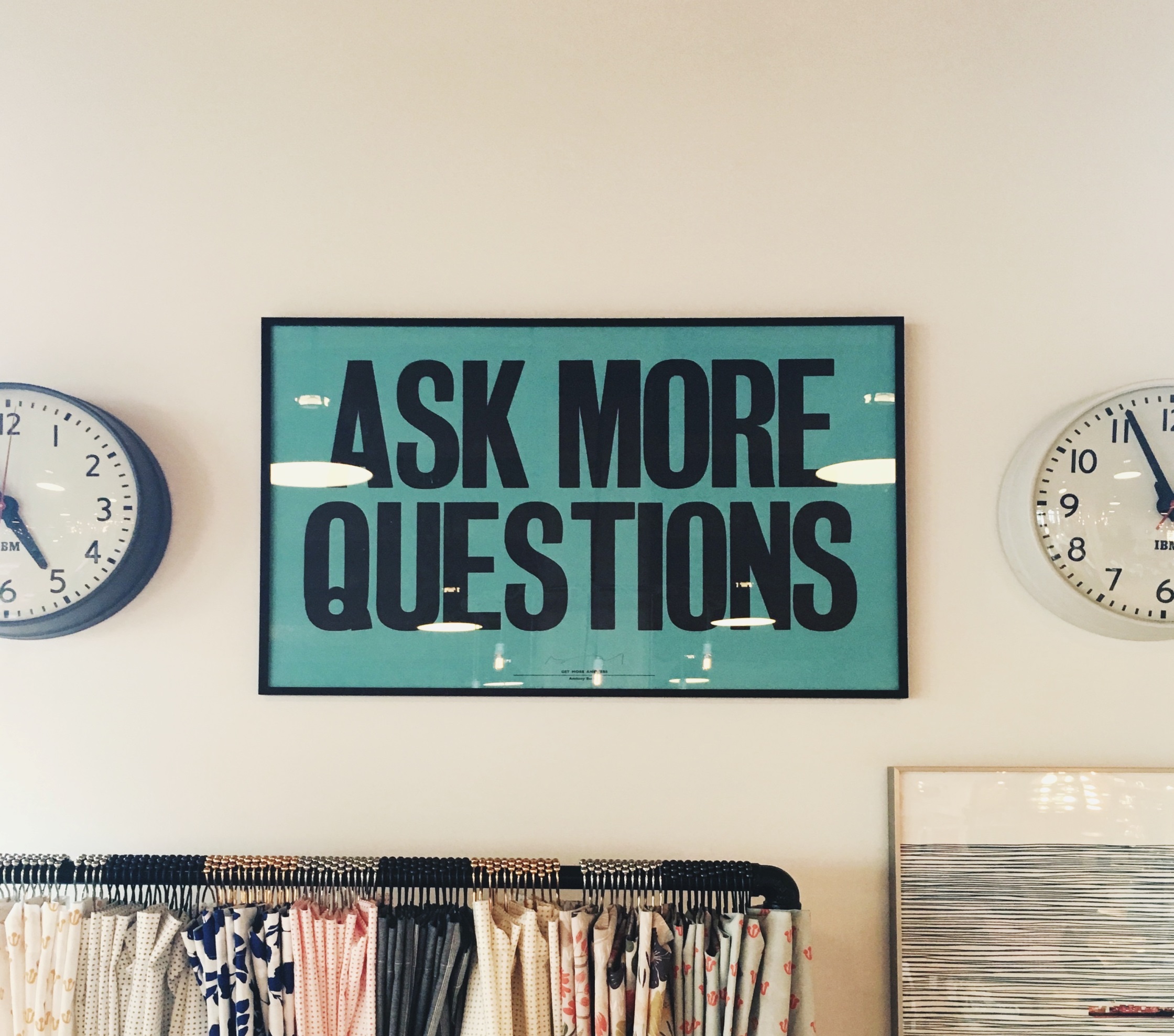 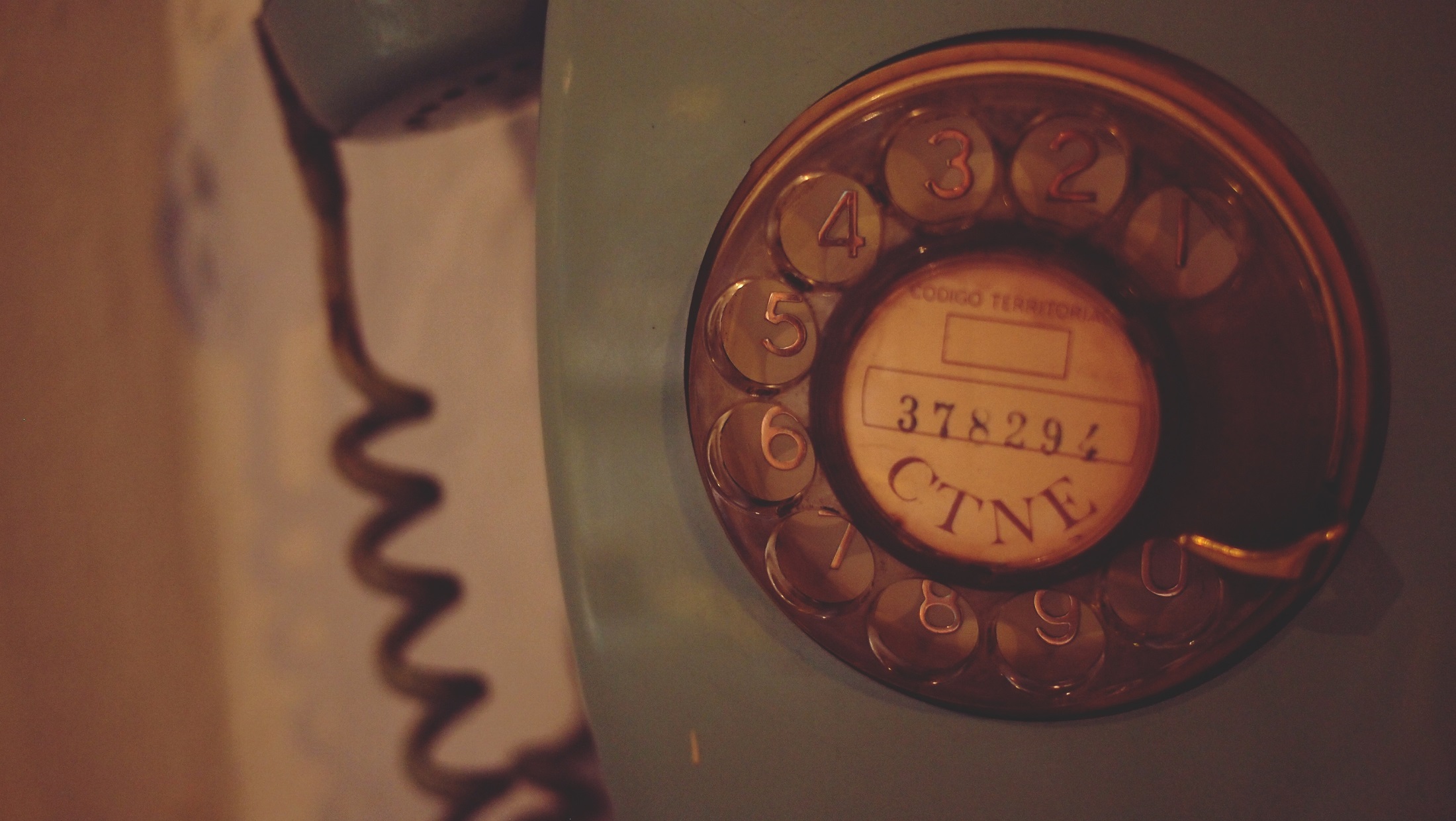 patentscope@wipo.int